Design of Shallow Foundation
Contents of chapter
Introduction to Design of shallow Foundation
Requirements and consideration criteria of shallow foundation design
Geotechnical Design /proportioning of footing dimension 
Structural design of shallow foundation(Isolated, strap footing, combined, & Mat foundation) 
Design procedures of structural design of footings
1
Introduction to Shallow Foundation Design
General Requirements of Foundations:
 For a satisfactory performance, a foundation must satisfy the following three basic criteria:
Location and depth criterion.
Shear failure criterion or bearing capacity.
Allowable Settlement.
1. Location and Depth Criterion:
As a general rule, any foundation should be placed at a depth where the soil stratum is adequate from the point of view of bearing capacity and settlement criteria.
2
Cont’d…
Minimum Requirements: 
A foundation should be located at a minimum depth of 50cm below natural ground surface.
The foundation must be placed below the zone of volume change, where volume change is expected. For example, in areas where there is expansive soil the foundation should be taken below the active zone.
Foundations for structures in a river have to be protected from the scouring action of the flowing-stream. The depth of foundation for a bridge pier or any similar structure must be sufficiently below the deepest scour level.
3
Foundations Near Existing Structures:
When footings are to be placed adjacent to existing structure, the line from the base of the new footing to the bottom edge of the existing footing should be 45o Or less with the horizontal plane. The distance m should be greater than Zf .
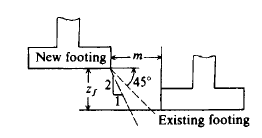 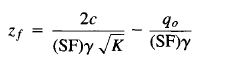 4
450
Depth and location of foundation
Adjacent structures and property lines.
Structures may be damaged by the construction of new foundations, as a result of vibrations, undermining by excavation or lowering of the water table. After new foundations have been constructed, the (new) loads they place on the soil may cause settlement of previously existing structures as a result of new stress pattern in the surrounding soil.
Part extending 
property line
Property line
In general, deeper the foundations and closer to the old structure, greater will be the potential for damage to old structures.
New Footing
Existing Footing
Limit for bottom of deeper Footing
5
Foundations Near Existing Structures…
Conversely, the Figure below indicates that if the new footing is lower than the existing footing, there is a possibility that the soil may flow laterally from beneath the existing footing. This may increase the amount of excavation somewhat but, more importantly, may result in settlement cracks in the existing building.
This problem is difficult to analyze; however, an approximation of the safe depth Zf may be made for C-ф soil.
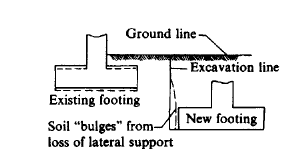 6
[Speaker Notes: Tyty
Hj]
Foundations Near Existing Structures…
In the figure below illustrate how a problem can develop if the excavation for the foundation of the new structure is too close to the existing building. In this case the qNq term of the bearing capacity equation is lost, for most foundations below the ground surface this is a major component of the bearing capacity.
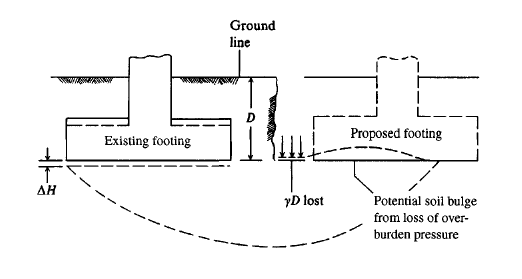 7
Factors affect  selecting of foundation type
The choice of the appropriate type of foundation is affected by:
Type of superstructure to be supported: function and load that it transfers to the foundation.
Subsurface condition and/or type of soil.
Cost of foundation.
A safe foundation design provides for a suitable factor against,
Shear failure of the soil: Which is not exceeding the bearing capacity of the soil.
Excessive settlement (both uniform and differential settlement)
8
Shallow Foundations:
Shallow/spread footings are the most widely used type among all foundations because they are usually more economical. 
Construction of footings requires a least amount of equipment, skill and no heavy or special equipment is necessary.
Shallow foundations are usually used when the soil at a shallow depth has adequate capacity to support the load of the superstructure. For reasons of economy, shallow foundations are the first choice unless they are considered inadequate.
The design of Foundation footings calls for the combined efforts of geotechnical and structural Design.
9
1. Geotechnical Design
Geotechnical Design Parameters
Geotechnical factors that influence the design include the:- 
thickness and lateral extent of bearing strata
depth of frost penetration
depth of seasonal volume change, and 
cut/fill requirements. 
The strength, compressibility, and shrink-swell potential of the bearing strata are the properties of concern. 
In addition, the presence or absence of groundwater and its minimum and maximum elevations have an important impact on the design process.
10
Geotechnical Design
Geotechnical design is mainly to proportioning the footing size as it depends on the soil properties. Appropriate size should be calculated so that the footing is safe in: 
Bearing capacity
Permissible settlement
There are two ways to proportioning a footing
Based on presumptive allowable bearing capacity
On the basis of soil parameter(c and Ø) by bearing capacity calculation
Generally which is covered in chapter 2 and 3 of this courses
11
Footings:
Footings belong to shallow foundation and their purpose is to transmit the load from the structure to soil or rock.
Footings that support a single column, referred to as: Isolated or spread footings: can be a square, rectangular or circular in shape depending on the relative magnitude of the moments Mx and My from the superstructure. 
Footings that support two or more columns are classified as combined footings. Rectangular, Trapezoidal and strap combined footings are special versions of combined footings, patterned to meet certain conditions or restrictions.
12
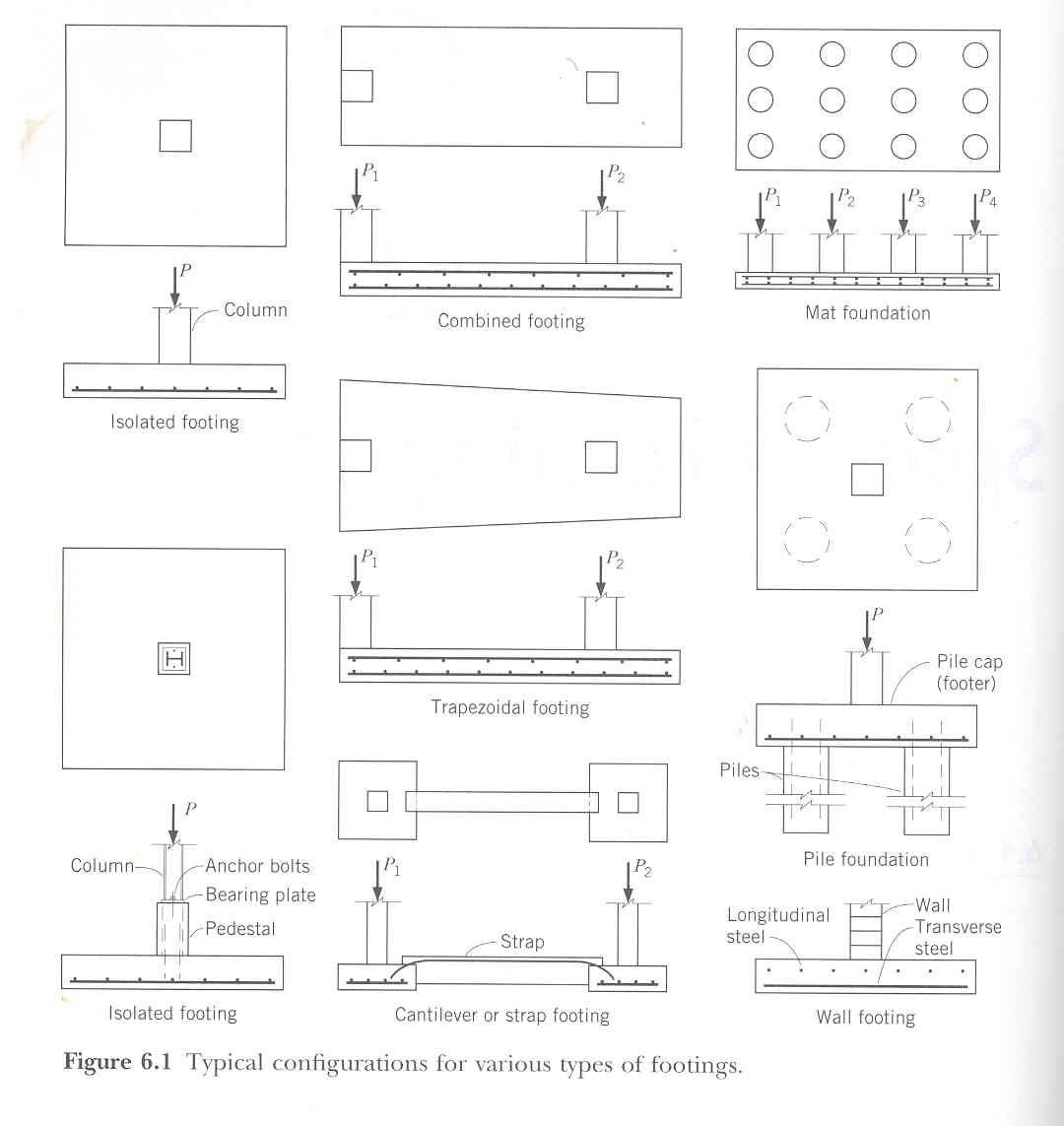 Figure   Typical configurations for various types of footings
13
Footings…
Concrete is almost always the material used in footings. It is strong, durable, and is a convenient, economical construction material, workable and adaptable to field construction and requirements. 
Concrete footings may be plain or reinforced, with reinforcement running in one (one way) or two (two way) directions, depending on the direction of flexure.
14
Footings…
Footing shapes usually vary with specific requirements and design needs. 
For spread or isolated footings, square shapes are common and usually most economical, but rectangular shapes are used if space is limited in one direction, or when loads are eccentric in one direction. 
The typically desired objective is to select the footing shape that makes the soil pressure (bearing pressure) as uniform as possible.
Furthermore, footings may be of uniform thickness or may be sloped or stepped. Stepped or sloped footings are most commonly used to reduce the quantity of concrete away from the column where the bending moments are small and when the footing is not reinforced.
15
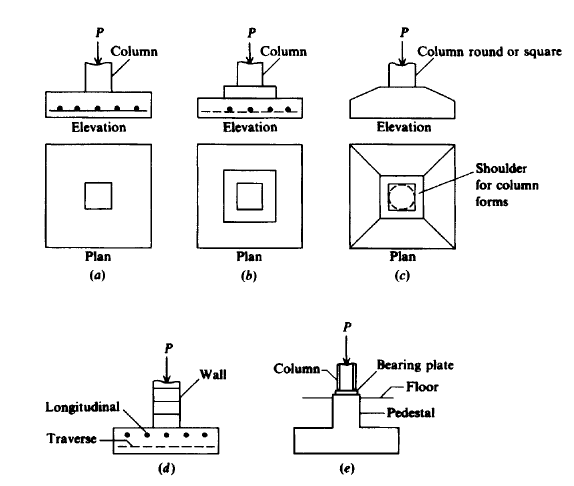 Figure:
Typical footings.

(a) spread footings; 
(b) stepped footing; 
(c) sloped footing; 
(d) Wall footing;
(e) footing with
      pedestal.
16
Foundation Footing Types and structural component
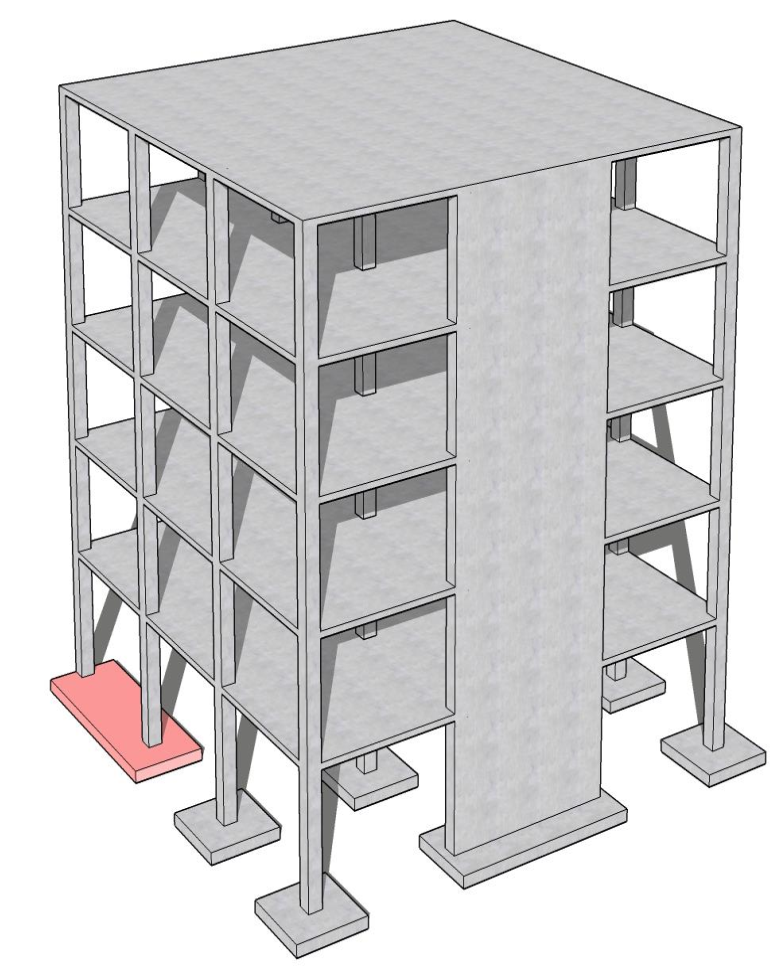 Isolated Footing
Combined Footing
Strip/wall  Footing
17
Assumptions used in Footing Design
Theory of Elasticity analysis [Borowicka (1963)] and observations [Schultze (1961), Barden(1962)] indicate that the stress distribution beneath symmetrically loaded footings is not uniform. The actual stress distribution depends on both footing rigidity and base soil. 
For footings on loose sand the grains near the edge tend to displace laterally, whereas the interior soil is relatively confined. This difference results in a pressure diagram qualitatively shown in Fig.[a].
Fig [b] is the theoretical pressure distribution for the general case of rigid footings on any material. The high edge pressure may be explained by considering that edge shear must occur before any settlement can take place.
18
Assumptions…
The pressure distribution beneath most footings will be rather indeterminate because of the interaction of the footing rigidity with the soil type, state, and time response to stress. For this reason it is common practice to use the linear pressure distribution of Fig.[c ] beneath spread footings.
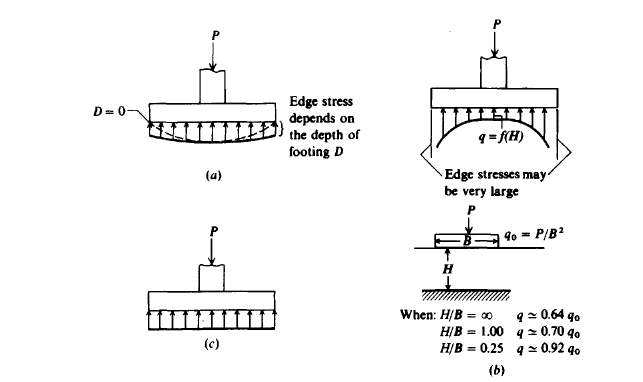 Figure:  Probable pressure distribution beneath a rigid footing.  
On a cohesionless soil; 
Generally for cohesive soils;
(c) usual assumed linear distribution.
19
When the column load P is applied on the centroid of the footing, a uniform pressure is assumed to develop on the soil surface below the footing area.
However the actual distribution of the soil is not uniform, but depends on may factors especially the composition of the soil and degree of flexibility of the footing.
Distribution of Soil Pressure
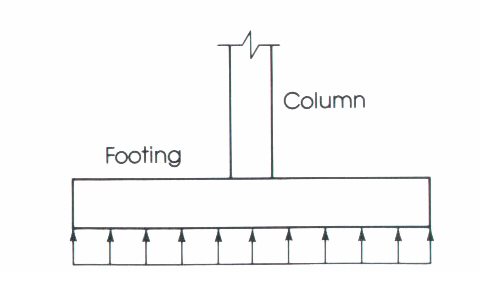 20
Distribution of Soil Pressure
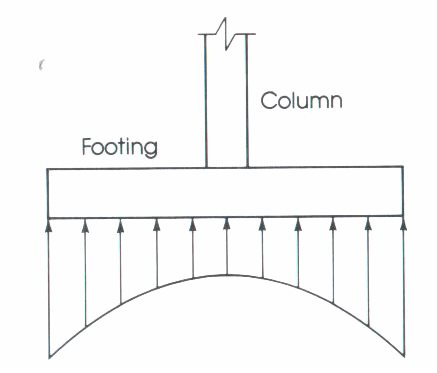 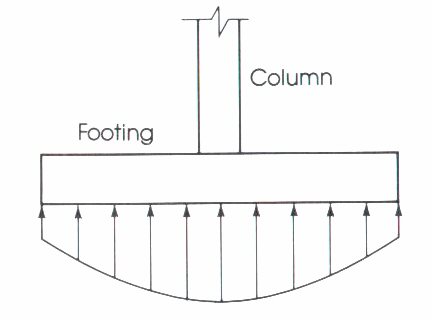 Soil pressure distribution in cohesive soil.
Soil pressure distribution in cohesionless soil.
21
Ultimate Bearing Capacity of Soil
The maximum intensity of loading at the base of a foundation which causes shear failure of soil is called ultimate bearing capacity of soil, denoted by qu .
22
Allowable Bearing capacity of Soil
The intensity of loading that the soil carries without causing shear failure and without causing excessive settlement is called allowable bearing capacity of soil, denoted by qa .
The gross pressure represents the total stress in the soil created by all the loads above the base of the footing. These loads include: 
column service loads; 
the weight of the footing; and 
the weight of the soil on the top of the footing,
23
Allowable Bearing capacity of Soil
24
Concentrically loaded Footings
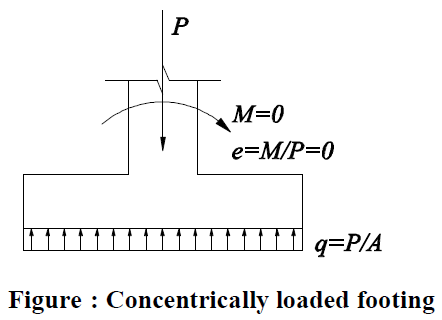 25
Design Considerations
The area of the footing based on the allowable bearing soil capacity 
Two-way shear or punch out shear.
One-way bearing 
Bending moment and steel reinforcement required
Bearing capacity of columns at their base
Dowel requirements
Development length of bars
Detail working drawings
26
2. Structural Design
Structural design parameters that influence the design of the shallow foundation include 
the building type and use,
 loading (live, dead, and uplift), 
column spacing, 
presence or absence of a basement, 
allowable settlement, and 
applicable building codes
27
Cont’d….
The following steps are typically followed for completing the structural design of the footing, based on ACI 318-05: 
Determine footing plan dimensions by comparing the gross soil bearing pressure and the allowablesoil bearing pressure.
Apply load factors in accordance of ACI 318-05. 
Determine whether the footing will be considered as spanning one-way or two-ways. 
Confirm the thickness of the footing by comparing the shear capacity of the concrete section to the factored shear load. ACI 318-05 provides guidance on selecting the location for the critical cross-section for one-way shear and two-way shear.
28
Cont’d….
e. Determine reinforcing bar requirements for the concrete section based on the flexural capacity along with the following requirements in ACI 318-05. 
Requirements specific to footings
Temperature and shrinkage reinforcing requirements
Bar spacing requirements
Development and splicing requirements
Seismic Design provisions
Other standards of design and construction, as required
29
Design of Isolated Footings
Design of isolated rectangular footings is detailed in the following steps;
1- Select a trial footing depth.
According to ACI Code 15.7, depth of footing above reinforcement is not to be less than 15cm for footings on soil. Noting that 7.5 cm of clear concrete cover is required if concrete is cast against soil, a practical minimum depth is taken as 25 cm.
30
2- Establish the required base area of the footing
31
2- Establish the required base area of the footing
where PD and PL are column service dead and live loads respectively.
Select appropriate L, and B values, if possible, use a square footing to achieve greatest economy.
32
Cont’d…
33
3- Evaluate the net factored soil pressure
Evaluate the net factored soil pressure by dividing the factored column loads by the chosen footing area,
34
4- Check footing thickness for punching shear(Two-Way Shear)
Since large soil pressures are present under footings, high shear stresses are produced and since shear reinforcement is not normally used, shear rather than moment commonly determines the minimum required depth of footing. 
The depth of the footing must be set so that the shear capacity of the concrete equals or exceeds the critical shear forces produced by factored loads.
35
36
The column rested on the footing tends to punch through the footing due to the shear stress that act around the footing, the fracture forms a truncated pyramid shaped failure section.
truncated pyramid
37
4- Check footing thickness for punching shear(Two-Way Shear)
38
4- Check footing thickness for punching shear(Two-Way Shear)
where C1  and C2 are column cross sectional dimensions, shown in Figure a and b.
39
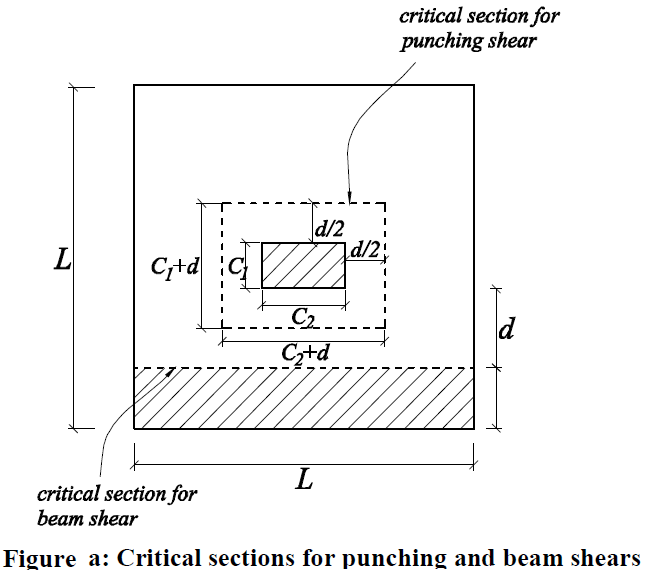 Square footing
40
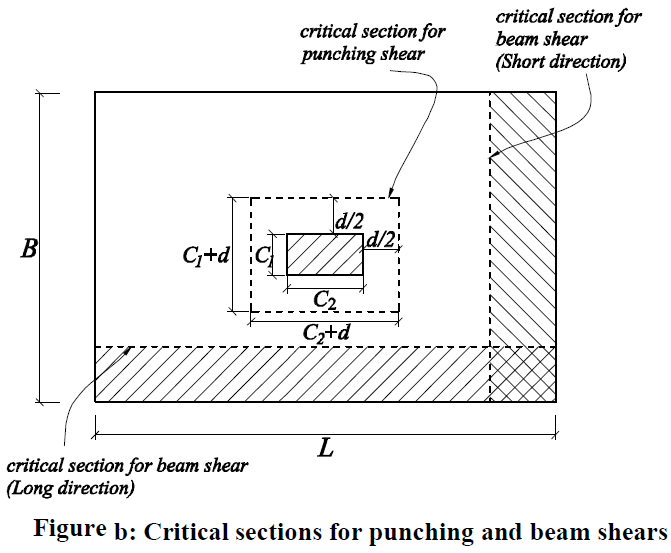 Rectangular footing
41
4- Check footing thickness for punching shear(Two-Way Shear)
--------------Equ.1
--------------------Equ.2
-----------------Equ..3
42
4-Check footing thickness for punching shear(Two-Way Shear)
b = equals the ratio of the long side to the short side of the column
When b = 2, the 1st &2nd equations give the same value, if b > 2 the 1st equation gives smaller value than the 2nd equation. Since there are two layers of reinforcement ,the average depth ,d, is 
     daverg = h - 7.5cm - db , 
where db is bar diameter.
 b0 = is  perimeter of critical section
For square column b0 = 4(c + d)         
For rectangular column b0 = 2(c1+d) +2(c2+d)
43
4- Check footing thickness for punching shear(Two-Way Shear)
 =1 for normal weight concrete.
as = 40 for interior column
        = 30 for edge column
        = 20 for corner column
Φ= strength reduction factor , 0.75
44
5. Check footing thickness for beam shear in each direction (one way shear)
45
5. Check footing thickness for beam shear in each direction (one way shear)
46
5. Check footing thickness for beam shear in each direction (one way shear)
The factored shearing force resisted by concrete is given as


 Increase footing thickness if necessary until the   condition Vu ΦVC is satisfied.
47
6- Compute the area of flexural reinforcement in each direction.
The critical section for bending is located at face of column, or wall, for footings supporting a concrete column or wall, as specified by ACI Code 15.4.2. Figure a,b&c shows critical sections for flexure for footings supporting concrete columns, masonry walls, and columns with steel base plates.
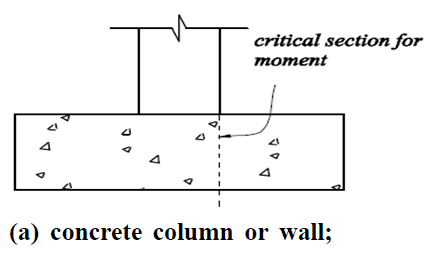 48
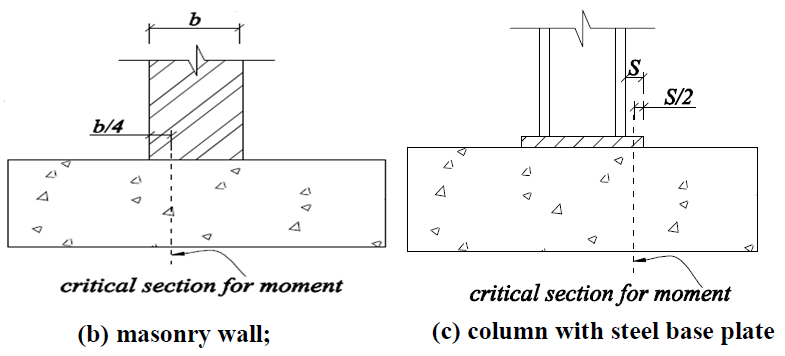 49
6- Compute the area of flexural reinforcement in each direction.
a- Reinforcement in the long direction:
50
6- Compute the area of flexural reinforcement in each direction.
51
6- Compute the area of flexural reinforcement in each direction
According to ACI Code 15.4.3, for square footings, the reinforcement is identical in both directions as shown in figure.
For rectangular footings, ACI Code 15.4.4 specifies that the reinforcement in the long direction is uniformly distributed across the full width of footing.
however for short direction, the reinforcement is distributed in the central band as per calculations below. The rest reinforcement in short direction is distributed equally on both sides of the central band.
52
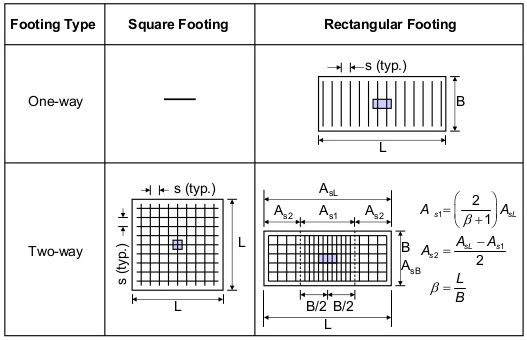 53
7- Check for bearing strength of column and footing concrete
All forces applied at the base of a column or wall must be transferred to the footing by bearing on concrete and/or by reinforcement. Tensile forces must be resisted entirely by the reinforcement. Bearing on concrete for column and footing must not exceed the concrete bearing strength.
The joint could fail by crushing of the concrete at the bottom of the column where the column bars are no longer effective or by crushing the concrete in the footing under the column.
54
7- Check for bearing strength of column and footing concrete
55
7- Check for bearing strength of column and footing concrete
where
f `c= compressive strength of the footing concrete
A2 = area of the lower base of the largest frustum of a pyramid, cone, or tapered wedge contained wholly within the footing and having for its upper base the loaded area, and having side slopes of 1 vertical to 2 horizontal.
When bearing strength is exceeded, reinforcement in the form of dowel bars must be provided to transfer the excess load.
56
7- Check for bearing strength of column and footing concrete
57
8- Check for anchorage of the reinforcement
Both flexural and dowel reinforcement lengths are checked for anchorage to prevent bond failure of the dowels in the footing and to prevent failure of the lap splices between the dowels and the column bars, as shown in Figure below.
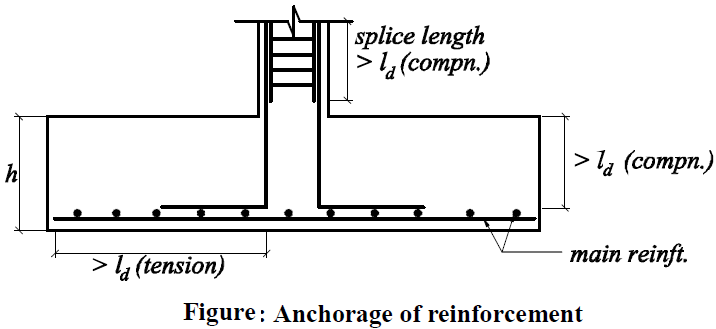 58
8- Check for anchorage of the reinforcement
Lap length
When the length of reinforcement bar has to be extended in reinforced concrete structural member splicing is used to join two reinforcement bars to transfer the force from one bar to the joining bar.
Lap length addresses the length of the bar needed to transfer the stresses to the other bar whereas Development length addresses the length of the bar needed to transfer the stresses to the concrete.
59
Development length of the Reinforcing Bars
The development length for compression bars was given


but  not less than


Dowel bars must be checked for proper development length.
60
Cont’d…
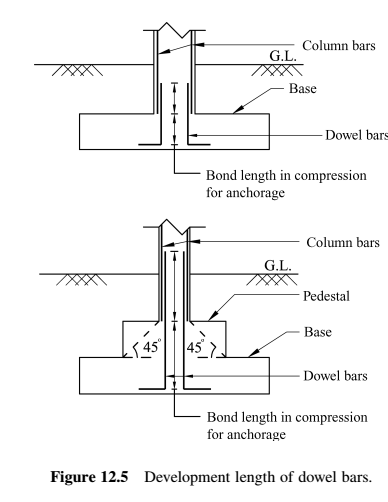 61
9- Prepare neat design drawings showing footing dimensions and providedreinforcement.
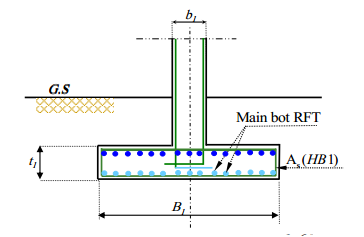 62
Combined Footings Design
When a footing supports a line of two or more columns, it is called a combined footing. 
A combined footing may have either rectangular or trapezoidal shape or be a series of pads connected by narrow rigid beams called a strap footing.
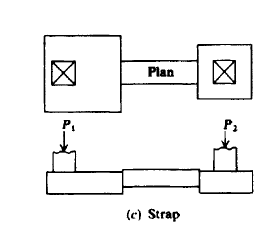 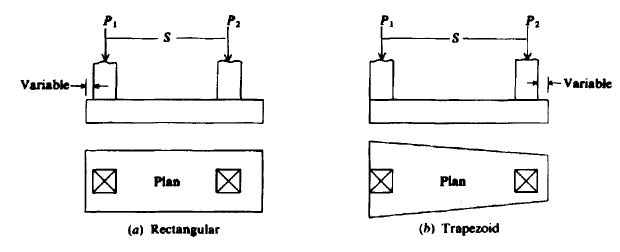 63
Combined Footings…
Combined footings are used when: 
Columns are closely spaced and design/proportioning of isolated footings results in an overlap of footing areas and/or,
When there is a property line/boundary line/restriction and there exists a column along the boundary line and use of isolated footing is not possible.
64
Combined Footings…
Rectangular Combined footings are used:
When case(a) is encountered and the spacing between the columns is less than 6m-7m and/or,
When case (b) is encountered and the outer column, which is the one along the boundary line, carries a larger load as compared to the inner column (the one to be combined with the outer column).
65
Combined Footings…
Trapezoidal combined footings: are used
   when case (b) is encountered and the inner column carries a larger load as compared to the load carried by the column along the boundary line.
66
Design Procedure for Rectangular Combined Footing
Generally, it is assumed that the rectangular footing is a rigid member, thus, the pressure is linear. The approach yields a rather conservative design; the moments are somewhat larger than those obtained by treating the footing as a beam on an elastic foundation.
Given: Typically included in the given part of the problem are column data (loads, sizes, reinforcement, location, and spacing), soil bearing, concrete strength (fck), and grade of reinforcement (fyk).
Objective: The goal is to determine footing dimensions (width, length, thickness), steel reinforcement (bar sizes, spacing, placement, details, dowels), and relevant details for construction.
67
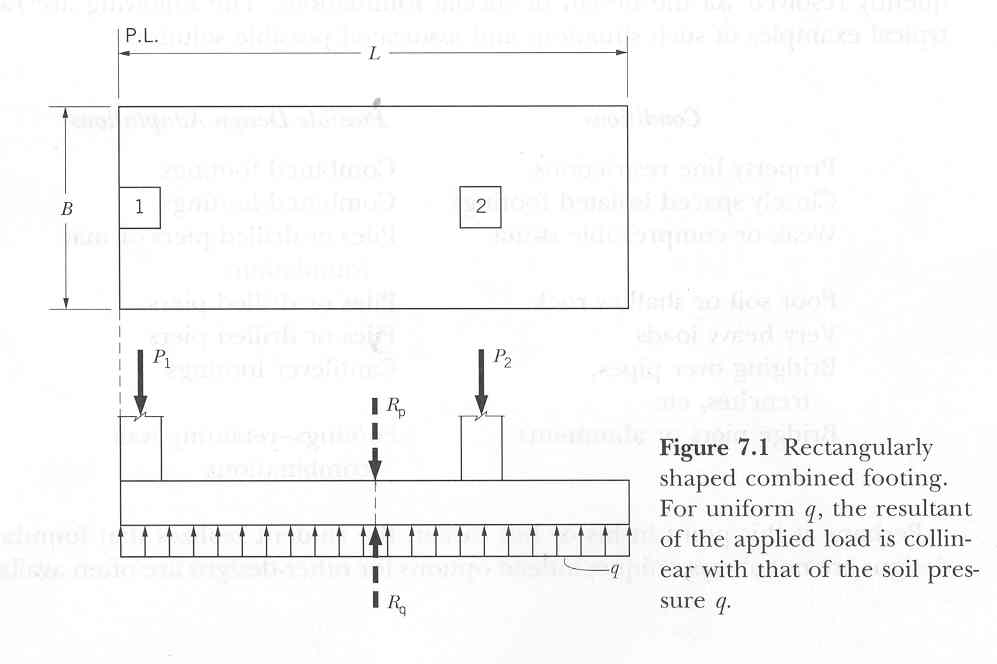 Figure  Rectangular shaped combined footing. 
For uniform q, the resultant of the applied load is collinear with that of the soil pressure q.
The Problem:
68
Design Procedure…
Procedure: The design is predicated on the assumption that the footing is rigid and that the soil pressure is uniform. The following explanation may illustrate the procedure: 
Step 1: Convert the column loads to ULS loads via 
    Pu = 1.3(D.L.) + 1.6(L.L.). Then convert the allowable soil pressure to ULS pressure via qu = (Plu + P2u) qa / (P1 + P2). 
Step 2: Determine the footing length (L) and width (B). First determine the location of the load resultant distance (X). This point coincides with the midpoint of L, thus yielding the value for L. B is then determined from:
69
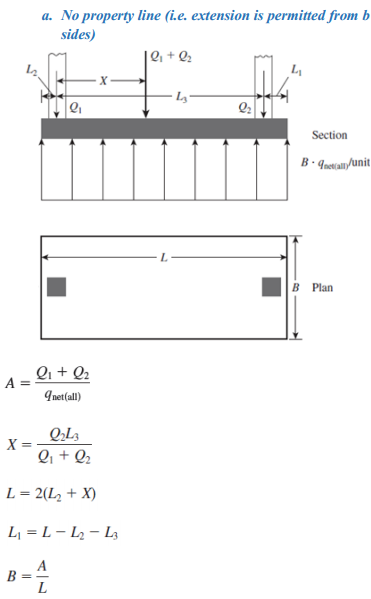 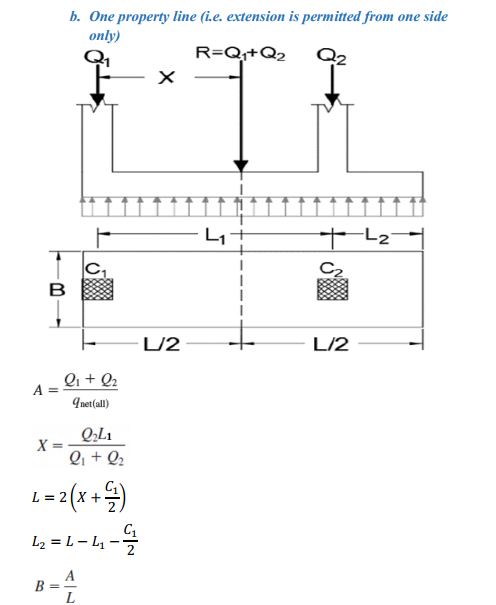 70
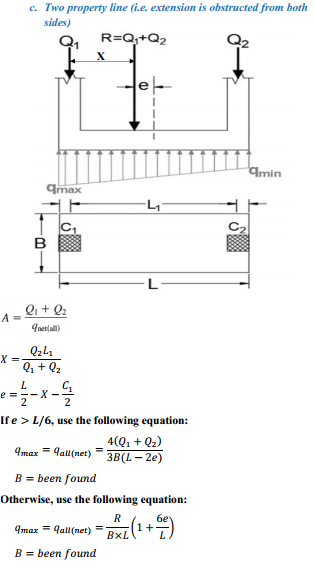 71
Cont’d…
Step 3: Draw shear and moment diagrams. The footing is treated as a beam, loaded with a uniform soil pressure (upward) and column loads (downward), which are treated as concentrated loads.
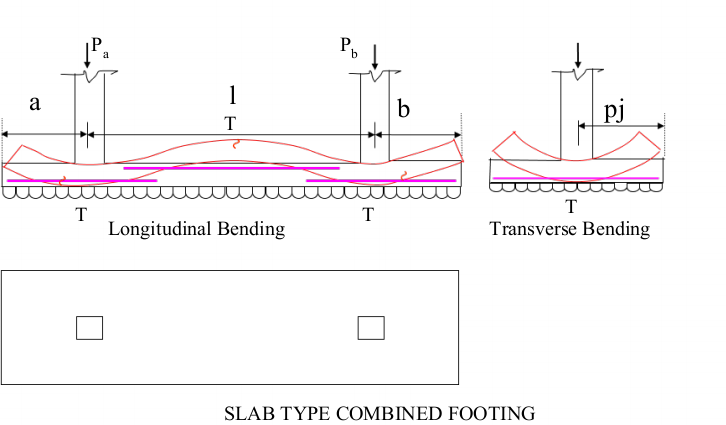 72
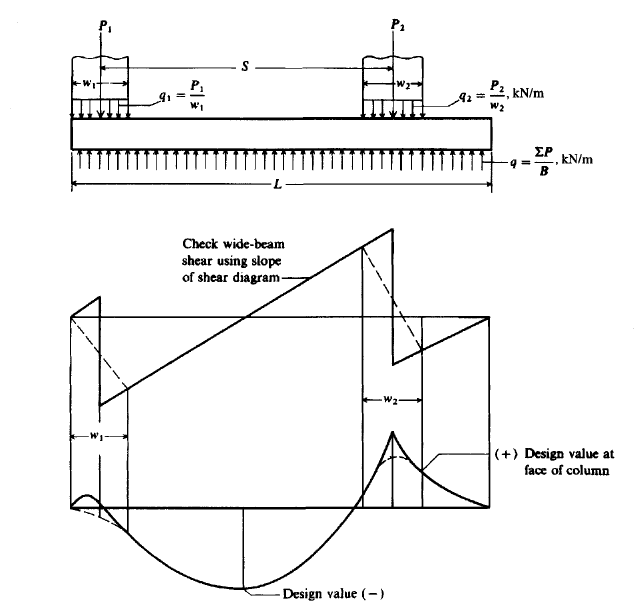 Design…
73
Cont’d…
Step 4: Determine the flexural reinforcing steel based on reasonable assumption of footing depth. The longitudinal (flexural) steel is designed using the critical moments (negative and positive) from the moment diagram. Thus, typically, combined footings will have longitudinal steel at both top and bottom of the footing.
Step 5: Check footing depth based on shear. Critical sections are at 1.5d for diagonal tension (or punching shear) and at the d for a wide beam, the same as for spread footings. The critical section for wide-beam shear is investigated only at one point (max. shear). For punching shear, however, an investigation of a three- or four-sided zone for each column may have to be done.
74
Cont’d……
Step 6: Determine the steel in the short direction. The steel in the transverse direction is-determined based on an equivalent soil pressure q' and subsequent moment, for each column. Even for stiff footings, it is widely accepted that the soil pressure in the proximity of the columns is larger than that in the zone between columns. Thus, for design, we account for this phenomenon by assuming an empirical effective column zone width of s. The soil pressure in this zone, q', is calculated as q' = Pu/ Bs, where Pu is the ULS column load, B the footing width and s an equivalent width of footer strip for the column in question. Commonly, the value of s is taken as the width of the column (in the longitudinal direction) plus about 0.75d on each side of that column.
75
Cont’d…
Step 7:  Evaluate dowel steel. The requirements are the same as for spread footings.
Step 8:  Provide a drawing showing final design. This drawing is to show sufficient detail from which one may construct.
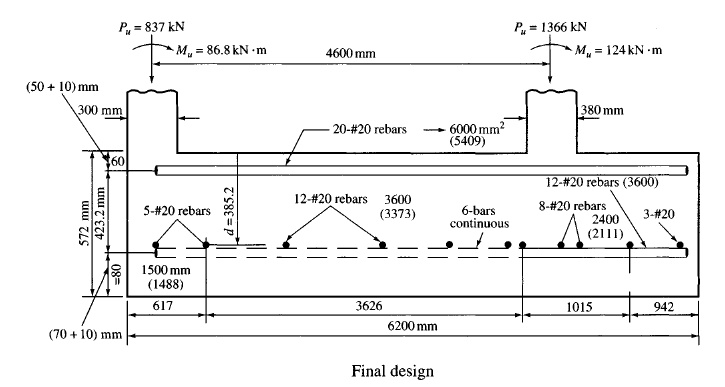 76
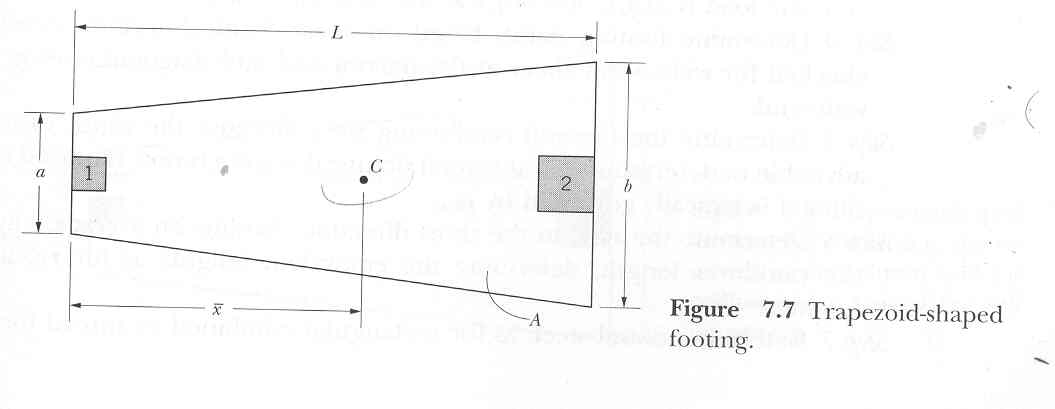 Figure Trapezoid-shaped footing
Example on Trapezoid-shaped Footings
77
Trapezoidal…
The area, A, is:
78
Trapezoidal…
Given:  Included in the given data are column information (loads, sizes, location, and spacing), length of footing (L), soil bearing values (qa), concrete strength (fck), and grade of reinforcement (fyk) 
Objective: The goal is to determine footing dimensions (width, thickness), steel reinforcement (bar sizes, spacing, placement, details, dowels), and relevant details for construction. 
Procedure: The design is predicated on the assumption that the footing is rigid and that the soil pressure is uniform. The basic steps are:
79
Trapezoidal…
Step 1:  Convert the column loads to ultimate loads via 
    Pu = 1.3(DL) + 1.6(LL); then convert the allowable soil pressure to ultimate; that is, qu = (Pul + Pu2) qa/(PI + P2). 
Step 2: Determine dimensions a and b via simultaneous solutions of two independent equations. 
				 
    Thus, we solve for a and b.
80
Trapezoidal…
Step 3:  Draw the shear and moment diagrams. The footing is treated as a beam, loaded with a uniform soil pressure (upward) and column loads (downward), which are treated as concentrated loads. Note that while the pressure is uniform, the pressure force for-unit length varies with the width [e.g., at the narrow end, the load is a(qu); and b(qu) at the wide end, etc.]. 
Step 4: Determine footing depth based on shear (Use min and e = 0.015 for k1 in wide beam shear and punching shear respectively). Critical sections are usually checked for wide-beam shear at the narrow end and punching shear at the wide end.
81
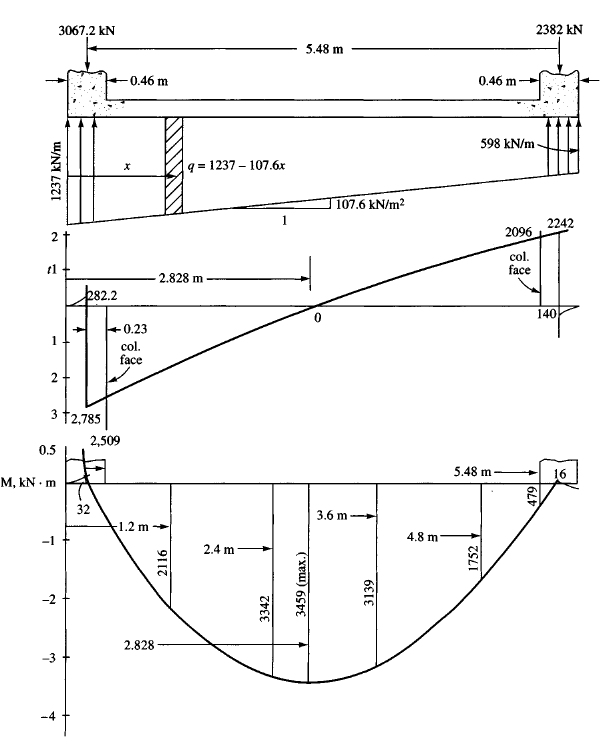 82
Trapezoidal…
Step 5: Determine the flexural reinforcing steel. Because the width varies, it is advisable to determine -As at several points; the same is now required for + As since it is typically governed by min. 
Step 6: Determine the steel in the short direction. Assume an average length for the cantilever length; determine the equivalent lengths as for rectangular footings. 
Step 7: Determine dowel steel, as for rectangular combined or spread footings. 
Step 8: Provide a drawing with details for construction. Here some judgment is necessary to accommodate the steel arrangement in view of the variable width along the footing.
83
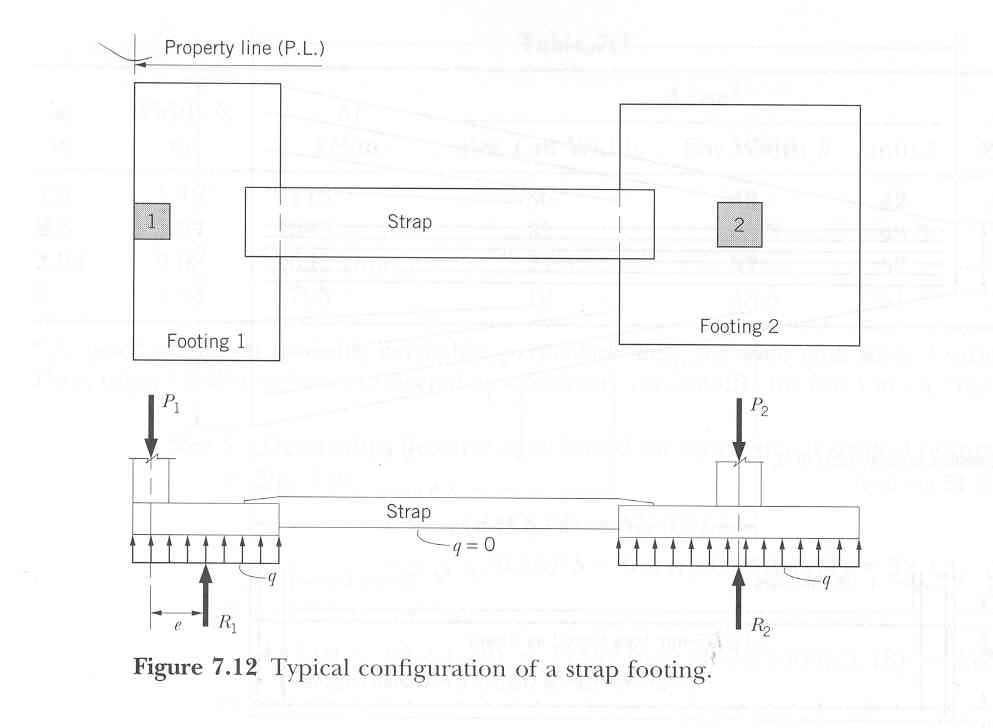 Figure  Typical configuration of a strap footing
Strap Footings Design
84
Strap Footings…
Given Typically, included in the given part of the problem are column data (loads, sizes, reinforcement, location, and spacing), allowable soil bearing, q., concrete strength (fc), and grade of reinforcement (fy). 
Objective The goal is to (a) determine the footing dimensions (length, width, and thickness) proportioned such that the soil pressure is reasonably uniform and differential settlement is minimal, (b) design the strap, (c) design the footings, and (d) show a drawing with pertinent details for construction purposes.
85
Strap Footings…
Procedure: The design assumes no soil pressure under the strap (other than that necessary to support the weight of the strap; hence, the weight of the strap is negated). The footings are designed as isolated footings subjected to column loads and strap reactions. 
Step 1 (a) Convert to Pu and qu, as previously described. (b) Try a value for e. This establishes the position of R1; subsequently, this influences the ratio of Ll and Bl . An adjustment in e may be warranted if Ll/Bl appear unreasonable. (c) From equilibrium (i.e., ∑M = 0 and ∑Fy = 0), determine the values for Rl and R2.
86
Cont’d…
Step 2 Determine footing dimensions, L and B. Note that q will be uniform when R coincides with the centroid of that footing. Also, for minimum differential settlement, q should be the same for both footings. 
Step 3 Draw the shear (V) and moment (M) diagrams.
87
Strap Footings…
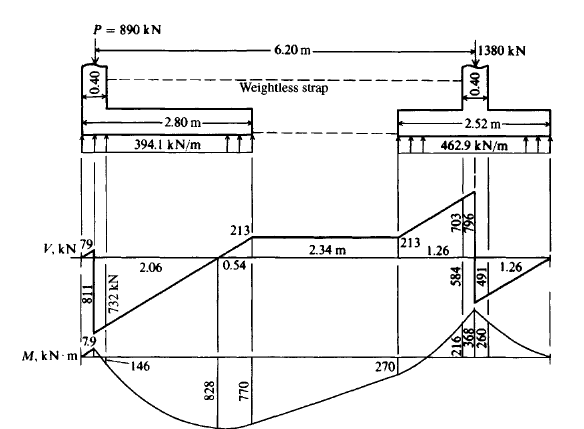 88
Cont’d…
Step 4 Design the strap as a beam. Use maximum, M in the section between footings. Affix the strap to the footings to effectively prevent footing rotation. 
Step 5 Design the footings as spread (isolated) footings with reinforcement in both directions including -As steel to accommodate the negative moment. Some special assessment for the transverse steel near column 1 is recommended. 
Step 6 Provide the final drawing showing details for construction.
89
Quiz (5%)
At what condition we use combined and strap footing when you compare with others shallow foundation footings.. (Delineate….
           ( Min. 3 point)
90
Structural Design of Mat Foundation
91
92
Cont’d…
93
Cont’d…
94
Cont’d…
95
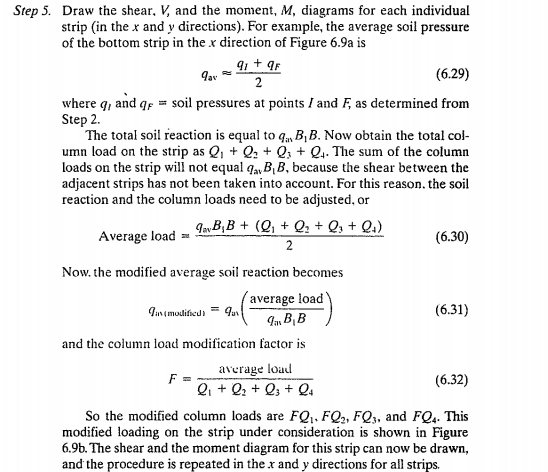 96
Cont’d…
97
Cont’d…
98
Thank you…,!
99